Правописание производных предлогов.
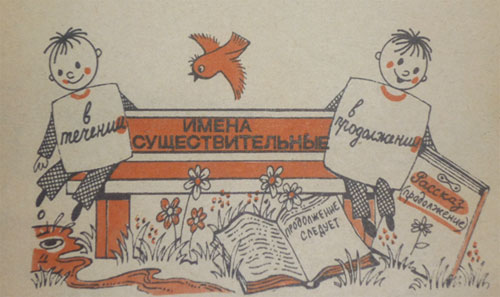 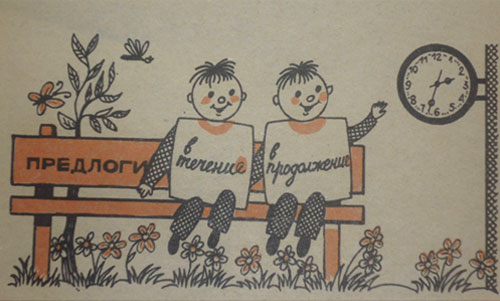 Различайте!